Epidemiology of HIV in the Indianapolis Transitional Grant Area: 2021
May 05, 2022
Maguette Diop, MD-MPH
MDiop@MarionHealth.org
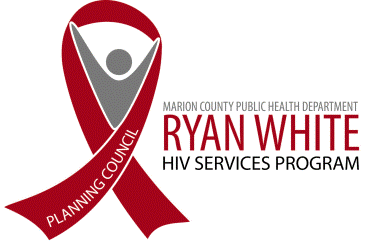 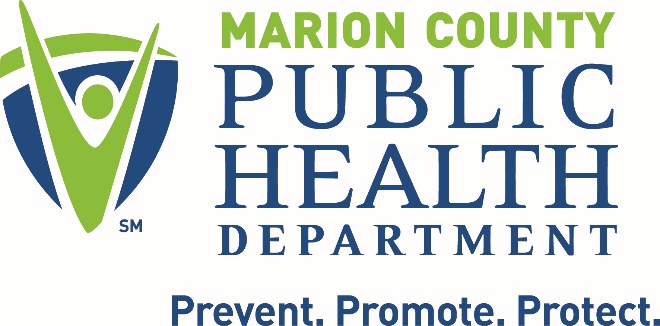 Objectives
To identify trends in HIV incidence, prevalence, mortality, and health outcomes within the TGA
To provide the Ryan White Planning Council with information necessary for priority setting and allocation
To provide Planning Council subcommittees with relevant information
Epidemiology
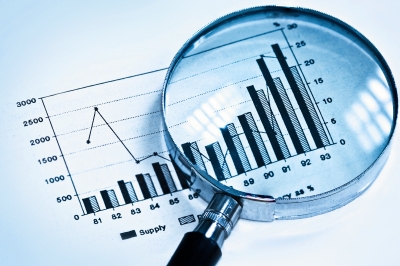 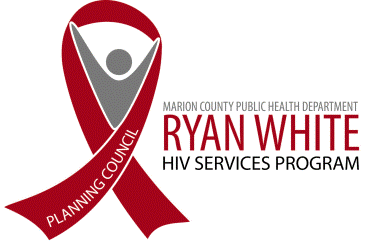 Epidemiology – The study of:
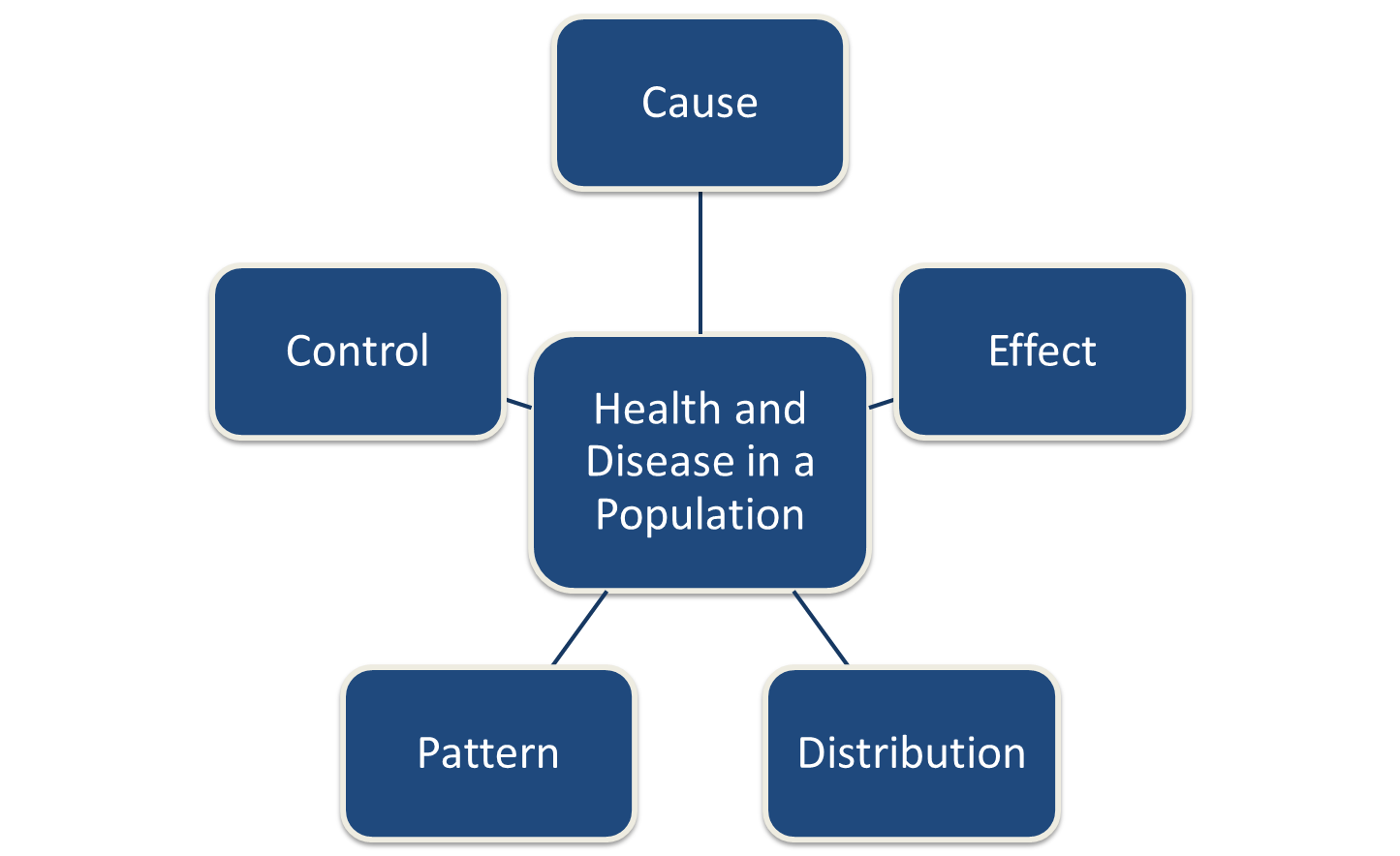 Epidemiology - Terminology
Incidence
New diagnoses– Annual rate of new diagnoses per 100,000 of those at risk
Prevalence
Existing diagnoses – The number of previously diagnosed and newly diagnosed people per 100,000 (e.g., number of TGA residents living with HIV on 01/01/2021 who were still living in the TGA on 12/31/2021)
Mortality
Deaths due to a specific cause – Annual rate of deaths per 100,000
Rate Ratio
Comparison of rates between two or more groups
Gender Classification
Male: persons assigned “male” sex at birth and current gender identity is “male.” 
 Female: persons assigned “female” sex at birth and current gender identity is “female.”
  Transgender woman: persons assigned “male” sex at birth and current gender identity is “female.” 
 Transgender man: persons assigned “female” sex at birth and current gender identity is “male.” 
Unknown
The Indianapolis Transitional Grant Area
(TGA)
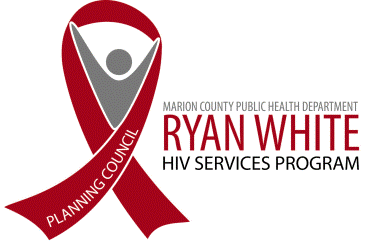 TGA Location & Population
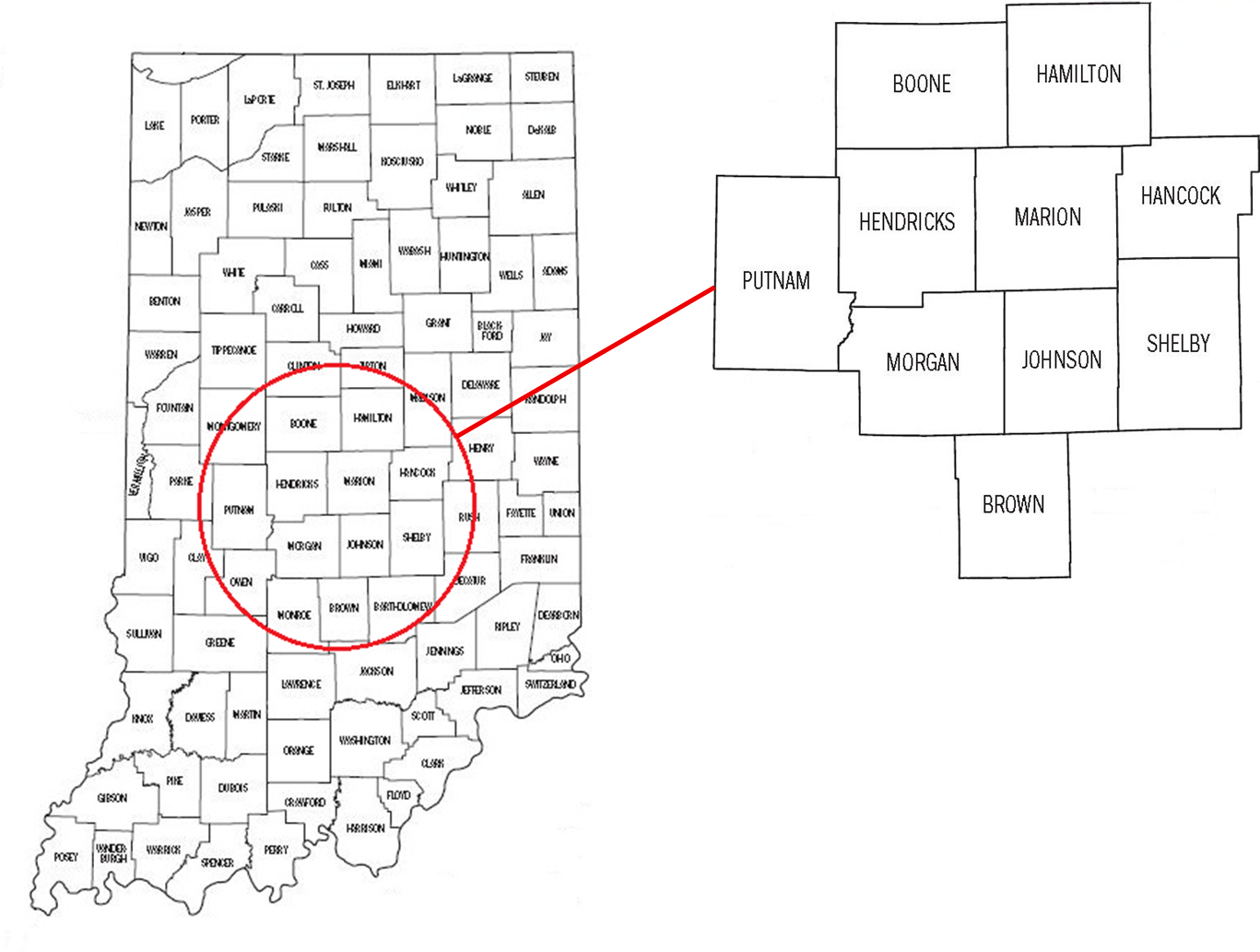 Ten Central Indiana counties with a 2021 estimated population of 1.97 million1 (12.4% increase since 2010)2, 3
[Speaker Notes: 1,761,042 to 1,979,981]
TGA Population Center
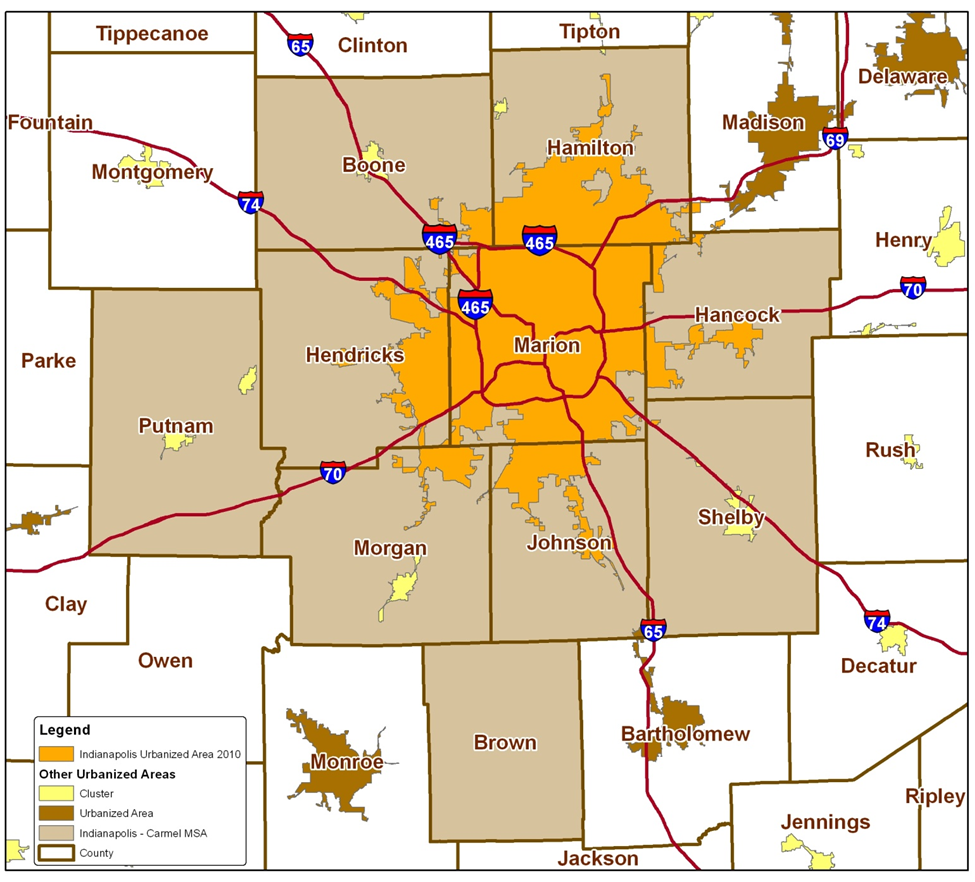 82% of the TGA’s population in orange4

49% reside inside Indianapolis city limits1
[Speaker Notes: 82% of TGA population is most recent estimate (1,623,354/1,979,981)


49% reside inside Indianapolis city limits (969,462/1,979,981)]
TGA Demographics
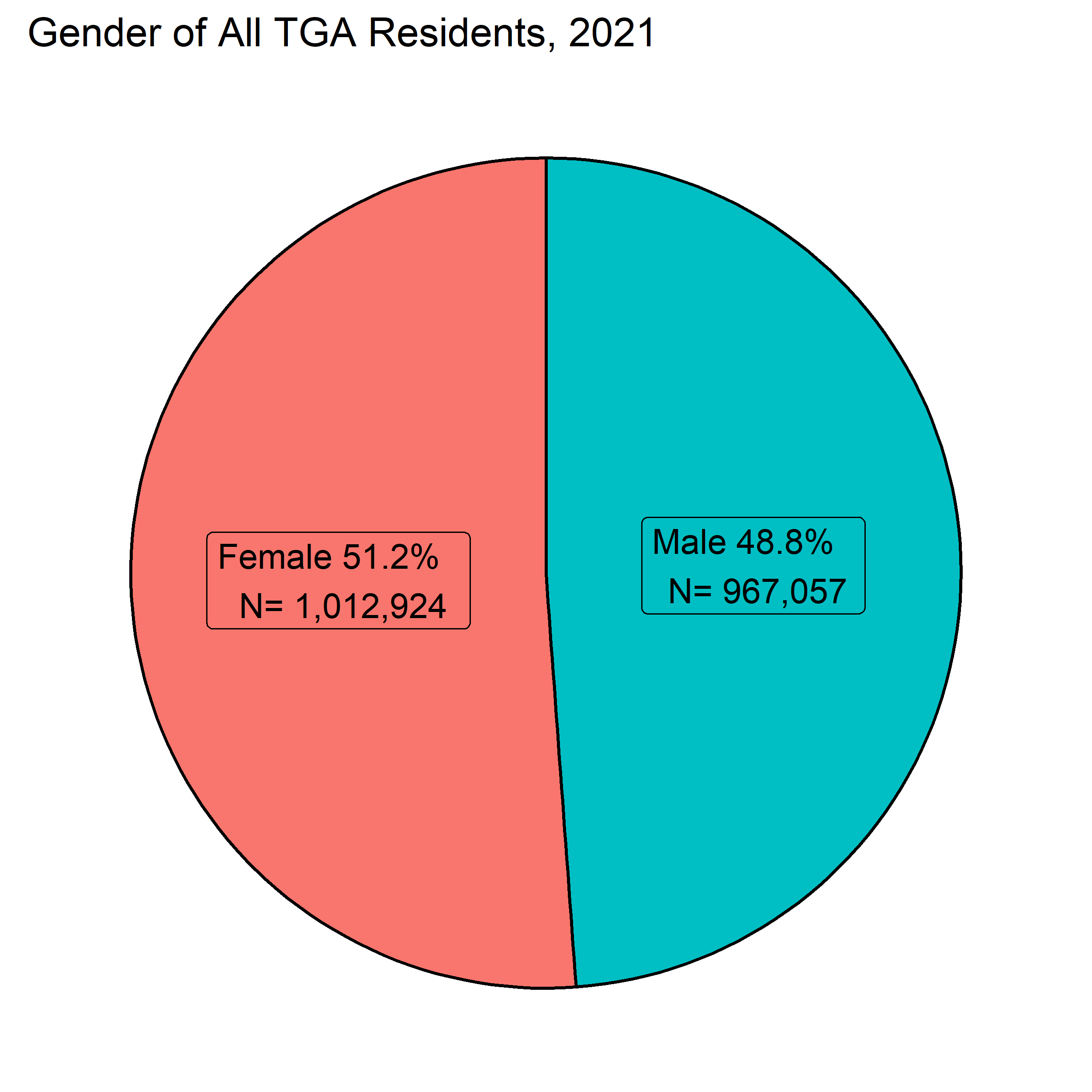 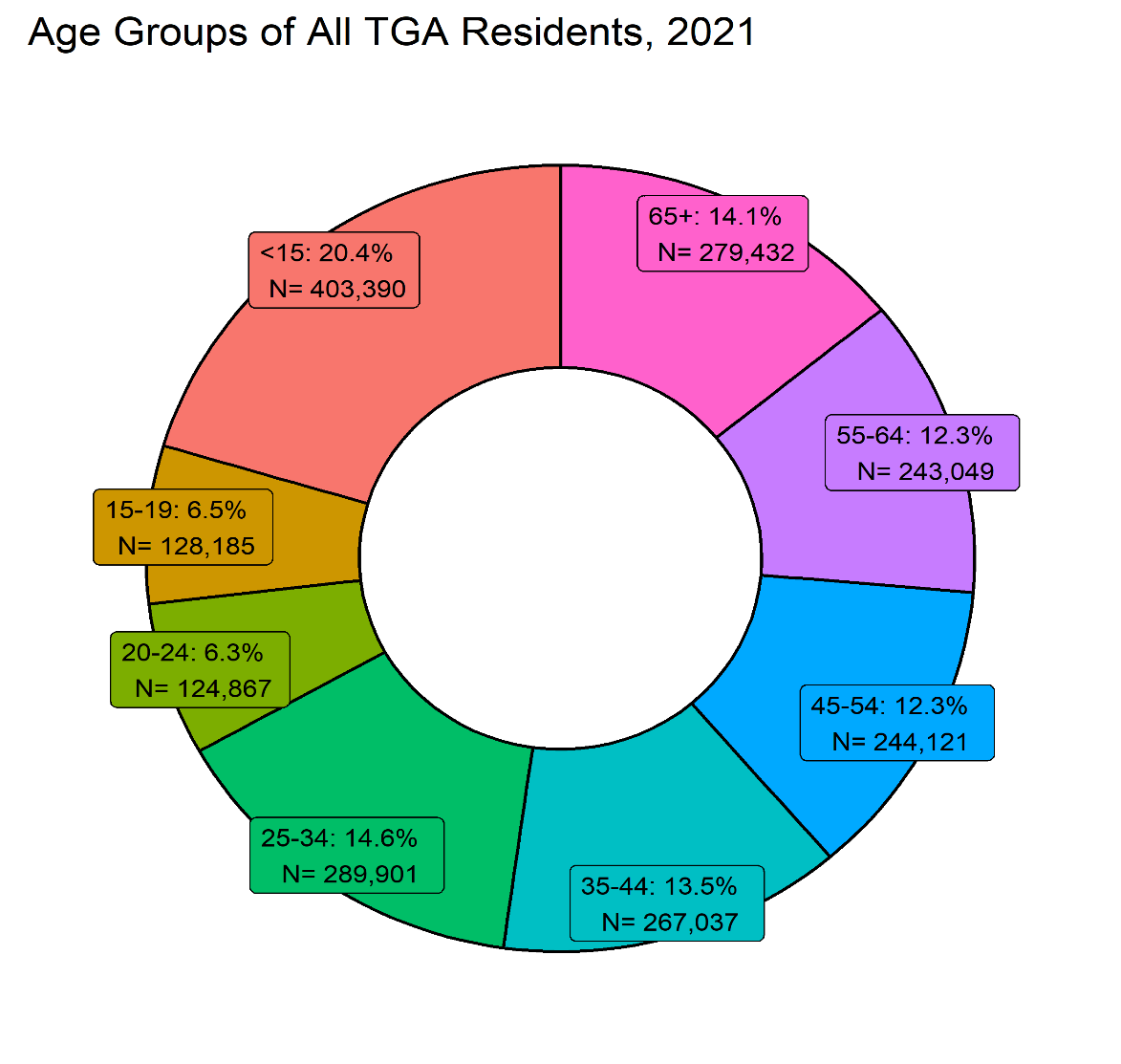 TGA Demographics
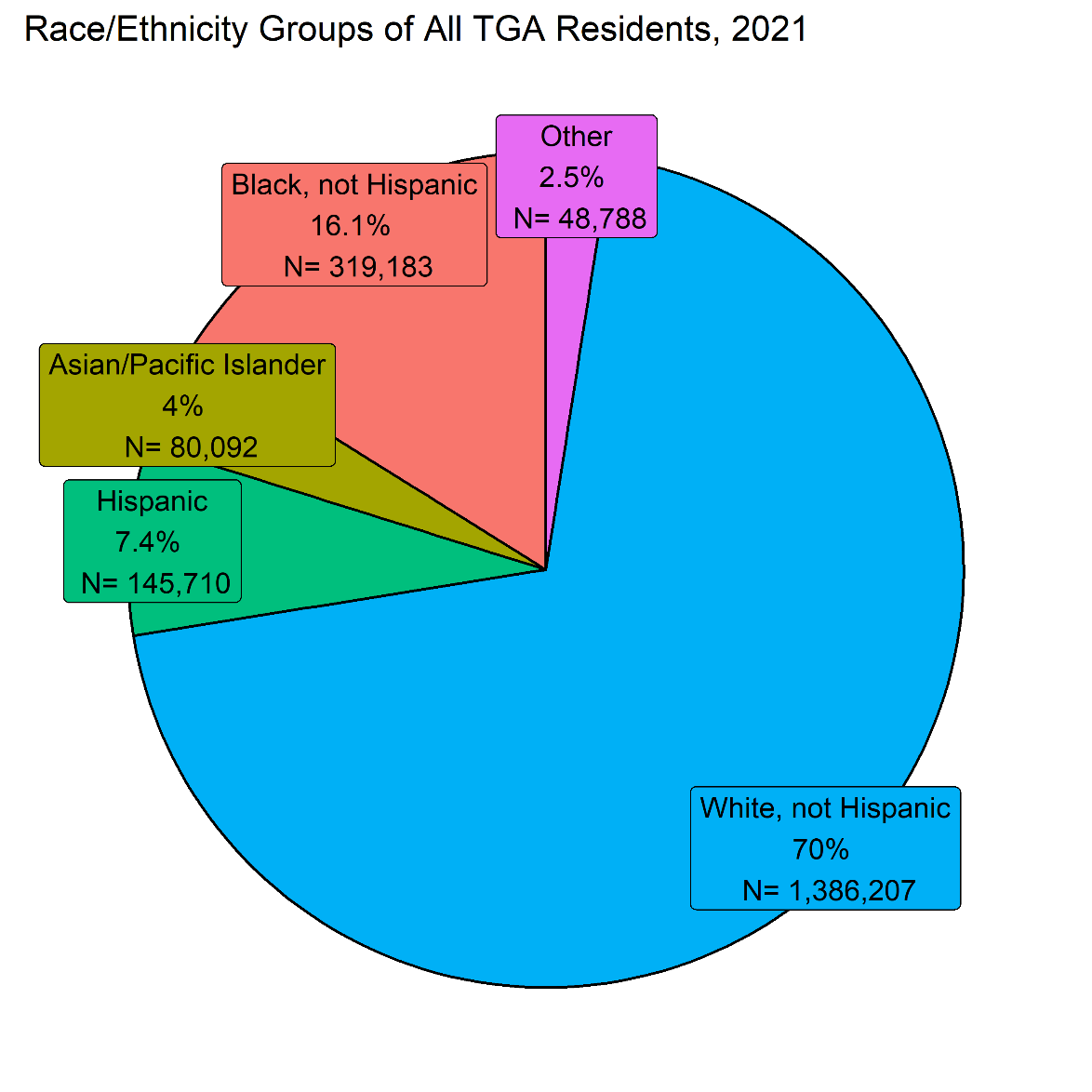 The population of Marion County is more diverse than that of the TGA overall, with 29% African American, 11% Hispanic, and nearly 4% each of Asian/PI and 3% Other
HIV/AIDS Incidence
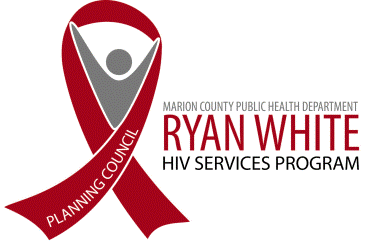 HIV/AIDS Incidence
In 2021, HIV incidence increased by 40.2% compared to 2020 (199)  and by 3% compared to 2019 (271) in the TGA.
AIDS incidence increased by 20.6% compared to 2020 (102)  and by 48.2% compared to 2019 (83) in the TGA.
[Speaker Notes: Most recent available year-end US HIV Rate is for 2019 updated, as of 05/2021:
https://www.cdc.gov/hiv/pdf/library/reports/surveillance/cdc-hiv-surveillance-report-2018-updated-vol-32.pdf

Most recent available year-end US AIDS Rate is for 2018 preliminary, as of 04/30/2019:
https://www.cdc.gov/hiv/pdf/library/reports/surveillance/cdc-hiv-surveillance-report-2018-vol-30.pdf]
HIV/AIDS Incidence
HIV Diagnoses and Population Estimates in the Indianapolis TGA: 2010-2021
HIV/AIDS Incidence
HIV Diagnoses by Time to AIDS in the Indianapolis TGA: 2010-2021
*Conversion within 91-365 Days masked due to low case counts
HIV Incidence by County
Marion County HIV incidence was at about 5 times that of TGA counties outside of Marion, Hamilton and Johnson
HIV Incidence by County
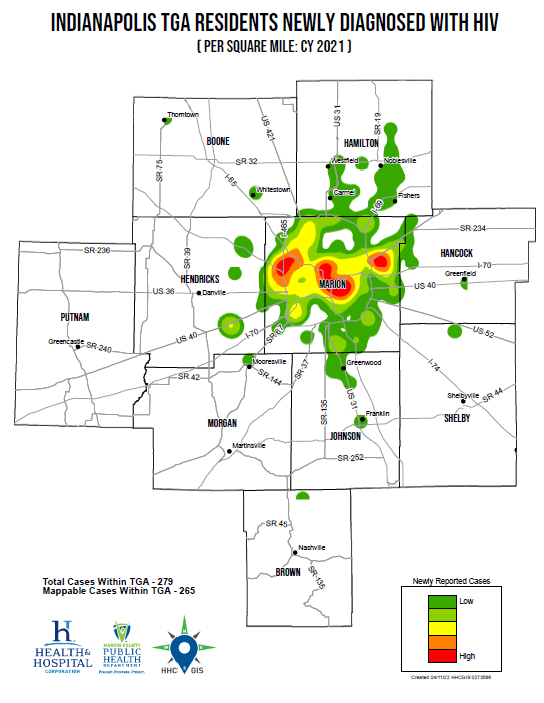 [Speaker Notes: MCPHD GIS: The output values represent the predicted amount of the phenomenon within each cell. Better to look at the classes/colors in this graph qualitatively rather quantitatively. This is b/c some areas may have been emphasized due to surrounding cell values or due to points crossing multiple cells (being at an edges or intersections).]
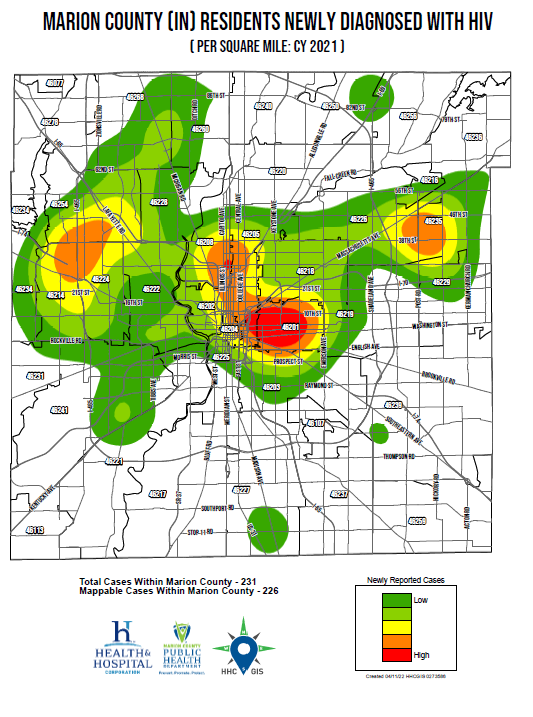 HIV Incidence by Gender
Men were diagnosed with HIV at a rate of about 4 times that of women
HIV Incidence by Gender
HIV/AIDS Incidence
HIV Diagnoses by Sex at Birth in the Indianapolis TGA: 2010-2021
HIV Incidence by Race/Ethnicity
African Americans and residents of Hispanic ethnicity continue to experience increased risk of HIV infection
HIV Incidence by Race/Ethnicity
HIV Incidence by Age
Young adults 20-34 continue to be at most risk of HIV, with rates at least double those of other age groups
HIV Incidence by Age
HIV Incidence by Exposure Category
MSM continue to bear the greatest burden of HIV
HIV Incidence by Exposure Category
HIV Incidence by U.S. Nativity Status
Foreign-born residents of the TGA account for an estimated 7.5% of the TGA population and experienced HIV incidence about 4x that of native-born residents
[Speaker Notes: The top 3 for HIV Incidence among Foreign-born were Nigeria, Myanmar (Burma), and Venezuela.]
HIV Incidence by U.S. Nativity Status
HIV Mortality and Death
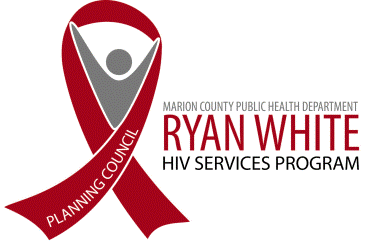 HIV Mortality and All Deaths of PLWH/A
The mortality rate of PLWH/A in 2021 is close to the 2020.
[Speaker Notes: Most recent U.S. data for cause of death related to HIV here: https://www. https://www.cdc.gov/nchs/data/nvsr/nvsr69/nvsr69-13-508.pdf 
Most recent All cause HIV mortality here: https://www.cdc.gov/hiv/pdf/library/reports/surveillance/cdc-hiv-surveillance-report-2018-updated-vol-32.pdf]
Death of PLWH/A (Any Cause)
Deaths of Indianapolis TGA Residents Living with HIV/AIDS, Regardless of Cause of Death, by Year: 2000-2021
HIV Mortality
Deaths of Marion County (IN) Residents with HIV as the Underlying Cause of Death, by Year: 2000-2021
Deaths by County
Marion County had the highest number of death
Deaths by Gender
Men were about 4 times likely to die compared to Women
Death Rate by Gender, 2021
Deaths by Race/Ethnicity
African Americans were 3 times more likely to die compared o their White counterparts
Death Rate by Race/Ethnicity
Deaths by Age
Adults aged 55-64 experienced the highest death rate
Death Rate by Age
Deaths by Exposure/Risk
MSM and IDU had the highest death rate
Death Rate by Exposure Status
Deaths by U.S. Nativity Status
Native Born had a death rate of 2.6
[Speaker Notes: The top 3 for HIV Incidence among Foreign-born were Nigeria, Myanmar (Burma), and Venezuela.]
HIV Prevalence
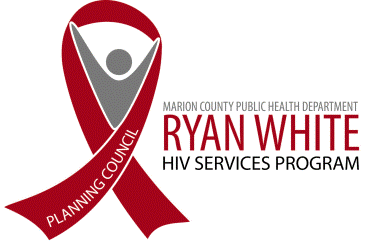 Estimated Number of Undiagnosed PLWH/A
Current estimated proportion of PLWH/A while undiagnosed/unaware is 13% of known prevalence27
Prevalence of Diagnosed HIV/AIDS
No significant change in HIV and AIDS prevalence from 2020 to 2021
[Speaker Notes: HIV above represents HIV, non-AIDS. 
2017 (year-end) for total PLWHA
https://www.cdc.gov/hiv/pdf/library/reports/surveillance/cdc-hiv-surveillance-report-2018-vol-30.pdf]
HIV/AIDS Prevalence by County
HIV/AIDS Prevalence by County
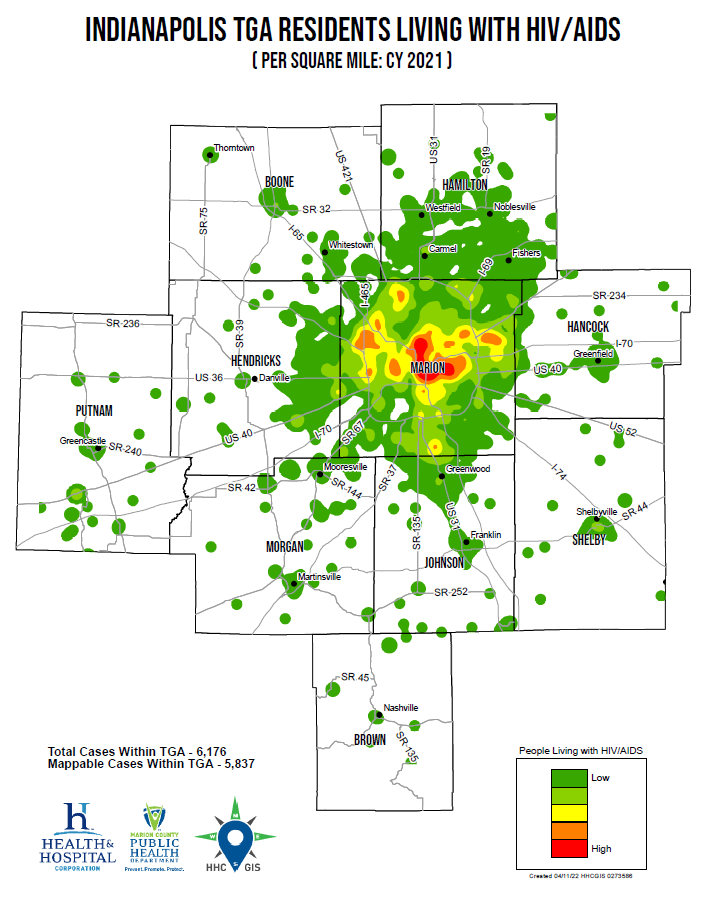 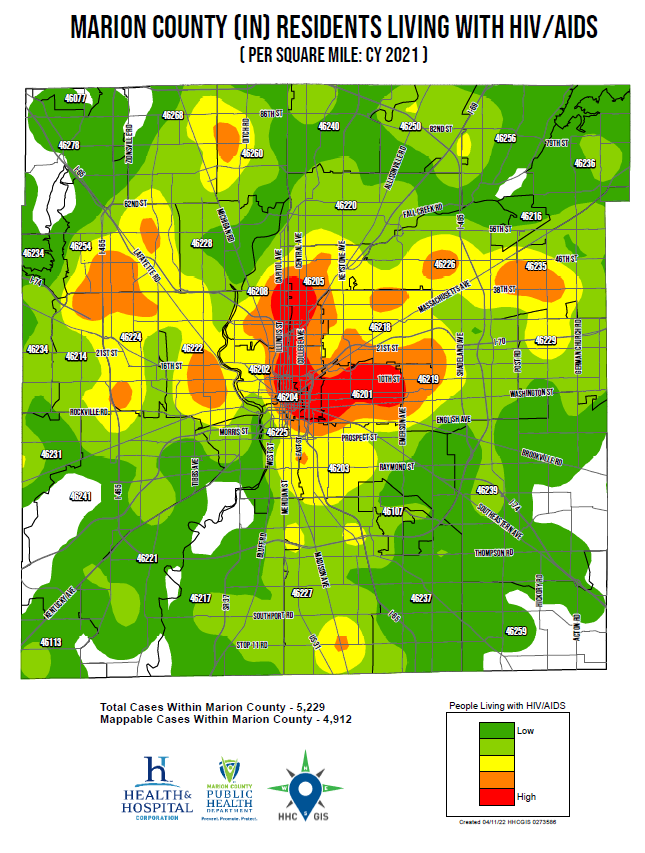 HIV/AIDS Prevalence by Gender
HIV prevalence among the TGA’s men was about 4 times that found among women
HIV/AIDS Prevalence by Gender
HIV/AIDS Prevalence by Race/Ethnicity
HIV prevalence continues to be higher among racial/ethnic minorities than among Caucasians in the TGA
HIV/AIDS Prevalence by Race/Ethnicity
HIV/AIDS Prevalence by Current Age
Adults over 45 Yrs. of age account for more than 54% of the TGA’s PLWH/A
HIV/AIDS Prevalence by Current Age
HIV/AIDS Prevalence by Exposure/Risk
Based on CDC estimates, as many as 34% of HIV-positive MSM are unaware of their status.8
HIV/AIDS Prevalence by Exposure/Risk
HIV/AIDS Prevalence by U.S. Nativity Status
HIV prevalence among foreign-born TGA residents is about three times that of native-born residents
HIV/AIDS Prevalence by U.S. Nativity Status
HIV/AIDS Prevalence by Birth Region
United States, Latin America and Africa are the top 3 Birth Regions for PLWHA in our TGA
[Speaker Notes: Northern America group here includes USA, Canada, Greenland, etc. It does not include Mexico and Central American countries which are included in Latin America and Caribbean group.

The top 3 countries in Latin America and the Caribbean with the highest prevalence of HIV/AIDS were : Mexico (178), Honduras (32), and Haiti (22).
The top 3 African Countries with the highest prevalence of HIV/AIDS were: Nigeria (75), Zimbabwe (64), and Kenya (30).]
Co-occurring conditions
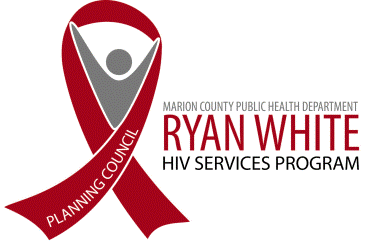 COVID-19
Information and data on COVID-19 are rapidly evolving
It is still unknown if people with HIV are at a greater risk of acquiring COVID-19  or may develop adverse clinical outcomes
Some studies done in the United States and Europe showed no significant differences in the clinical outcomes of COVID-19 between HIV positive and HIV negative patients. 33,34,35 
Some other studies done in the United States, the United Kingdom, and South Africa showed worse COVID-19 outcomes for patients with HIV including high COVID-19 mortality rates. 36,37,38,39
In 2021, among PLWH/A in the TGA, 335 (5.4%; 95% CI: 4.9%-6.0%) were diagnosed with COVID-19 in Marion County and 7 died of COVID-19 
People with HIV should follow the CDC guidelines to prevent COVID -19 including wearing masks, social distancing, avoiding crowded area, proper hand hygiene, vaccination, and booster shots
Foreign-Born
With a risk of about 3 times that of native-born residents, foreign-born residents of the TGA accounted for over 1 in 10 newly diagnosed with HIV during 2021
Similarly, over 1 in 10 PLWH/A in the TGA are foreign-born, experiencing a prevalence that is about three times as high as among the native-born
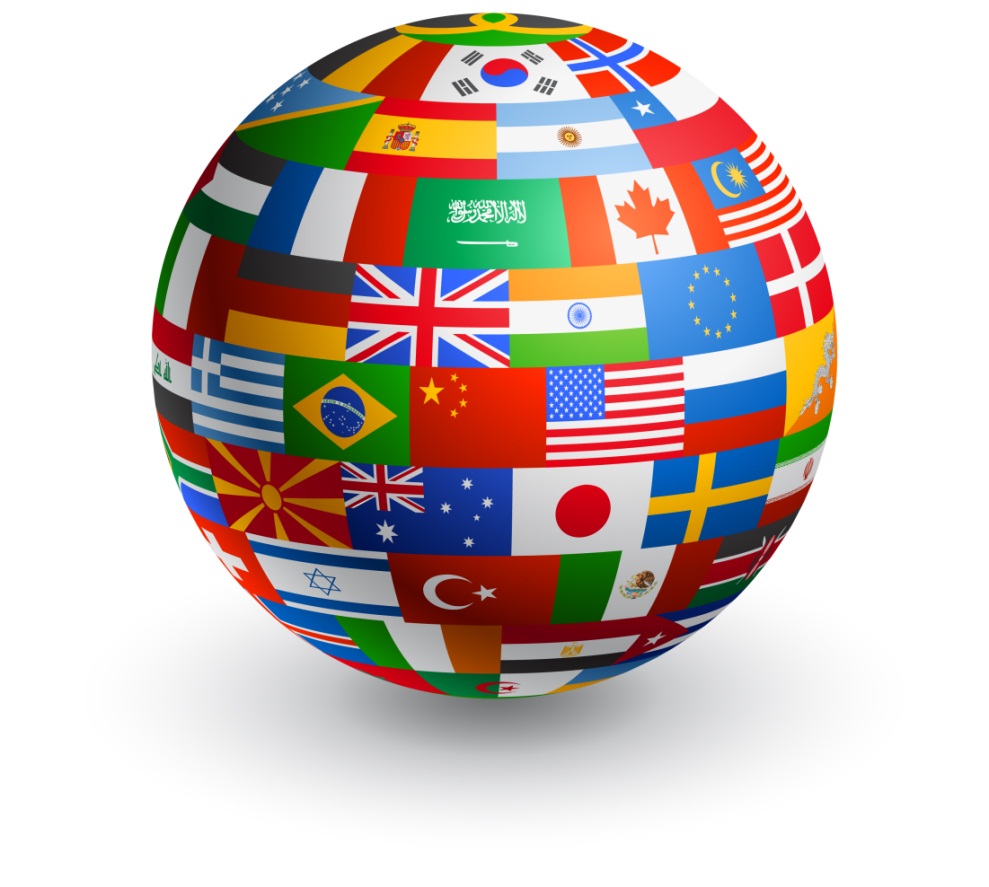 Special considerations
Linguistic services
Health insurance
Social support structure
Cultural stigma/beliefs
Fear
Aging
Better therapies    Longer lives
Over 54% of PLWH/A in the TGA are 45+ years of age 
Special considerations9
Weakened immune system
Increased risk of adverse events and drug interactions
Stigma and depression due to illness, or loss of family and friends
Increased risk for cardiovascular disease, bone loss, and certain cancers
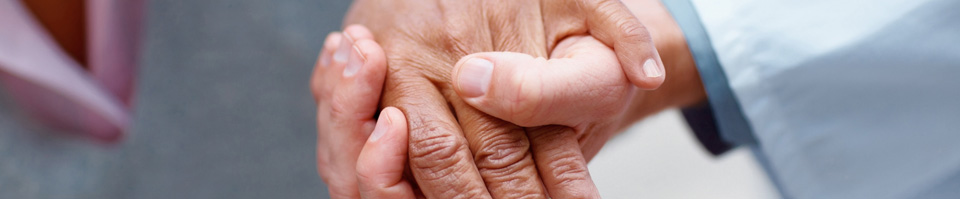 Homelessness
Among PLWH/A, between 300 and 400 were homeless or insecurely housed at some point during 202110,11,12
Research suggests that 10%-16% of all PLWH/A in some communities are homeless at any given time13

Special considerations
Case finding
Public assistance
Permanent housing
Priority of medical care
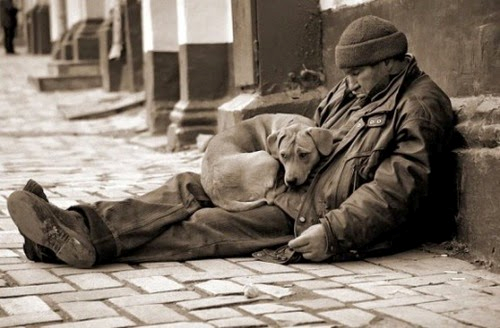 Photo credit: Jeremy Swain, Ending Homelessness in London
[Speaker Notes: Most recent estimate for Indianapolis based on HOPWA report for 2019.]
Recent Incarceration
10% of the TGA’s PLWH/A have a history of incarceration
Special considerations
Employment and housing
Retention in care throughout and after the transition
Substance abuse
Trouble navigating the health care system
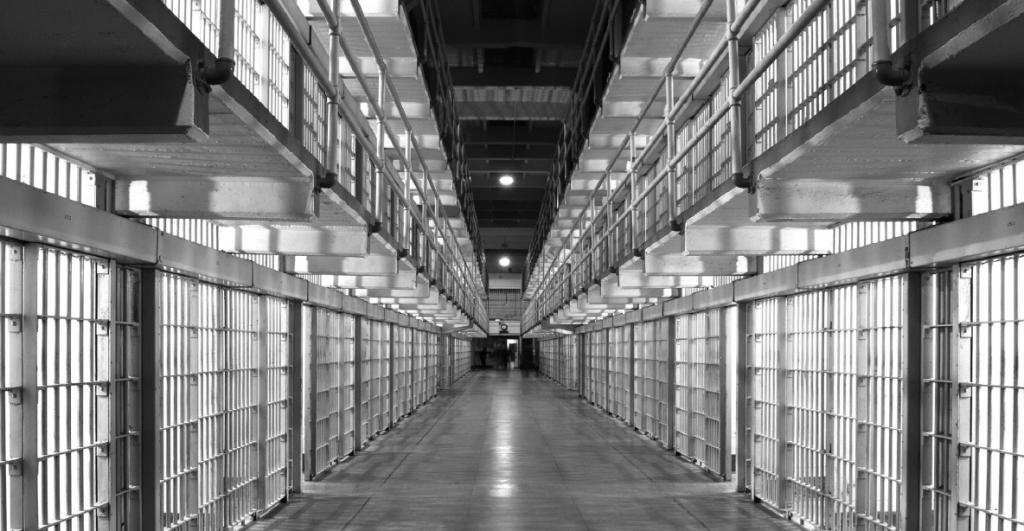 [Speaker Notes: Current estimate = 10.4%]
Mental Health & Substance Abuse
According to many studies, PLWH have a higher rate of mental health disorders than the general population with approximately 36% suffering from major depression, and   15.8% from generalized anxiety disorder 41 
50% of PLWH/A are estimated to have current or history of drugs or alcohol disorders. 43
 Special considerations
Non-adherence to treatment regimens  
Immunosuppression
Food Insecurity
Nearly 50% of PLWH/A are thought to struggle with food insecurity
Food insecurity is a risk factor for mortality among people on HAART, especially those who are underweight16
Food insecurity associated with prevalent HIV, STI, and illicit drug use among men in the US 16
[Speaker Notes: HAART=Highly Active Antiretroviral Therapy]
Smoking
Smoking is one of the leading cause of morbidity and mortality in HIV positive people 44
The  National Cancer Institute estimate that between 34 to 47% of PLWH/A smoke 45
People with HIV and smokers are at increased risk of developing the following: 44
Lung cancer, head and neck cancers, cervical and anal cancers , and other cancers
Heart diseases and stroke
Chronic obstructive pulmonary disease (COPD)
Serious HIV related infections, including bacterial pneumonia

HIV positive smokers have also lower response to HIV treatment and are at increased risk of developing life-threatening conditions that can lead to AIDS
People with HIV who smoke should be advised to quit smoking as soon as possible and to avoid secondhand smoke
Mycobacterium tuberculosis (TB)
For 2018, 43 TGA residents were diagnosed with active TB, three were HIV-positive. For 2019, 49 TGA residents were diagnosed with active TB, five were HIV-positive. For 2020, 43 TGA residents were diagnosed with active TB, three were HIV-positive. For 2021, 62 TGA residents were diagnosed with active TB, three were HIV-positive.
6%-10% of active TB diagnoses are among PLWH/A17
Conversion from latent to active TB is 10 times more likely in PLWH/A (7%-10% risk each year)18
Everyone newly HIV diagnosed should be tested for TB right away, and PLWH/A and at risk for TB should be tested annually.19
Special considerations
Screening
Diagnostic
HIV-TB synergy
Treatment complications
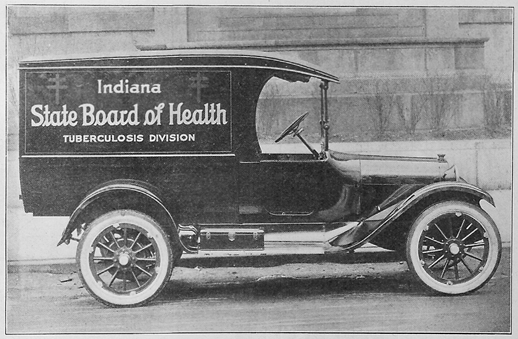 Viral Hepatitis
Approximately 617 PLWH/A are thought to be co-infected with hepatitis B based on the 10% estimate of the National Institute of Health20
Approximately 1,297 PLWH/A are thought to be co-infected with hepatitis C based on the 21% estimate of the National Institute of Health21
Current guidelines call for HCV screening in all PLWH/A (annually for those at increased risk)23
Chlamydia
12,120 chlamydia diagnoses were reported in the TGA during 2020, at least 104 among PLWH/A24
The chlamydia rate among PLWH/A was 1,758 per 100,000 [95% CI: 1,438.3-2,125.7], a rate 3-4 times higher than that of HIV-negative residents.


Chlamydia co-infection among PLWH/A is thought to be grossly underestimated – PLEASE screen, diagnose and treat PLWH/A and their partner(s) for chlamydia
Gonorrhea
5,368 gonorrhea diagnoses were reported in the TGA during 2020, at least 206 among PLWH/A24
The gonorrhea rate among PLWH/A was 3,481 per 100,000 [95% CI: 3,029-3,980.5], a rate 15-19 times higher than that of HIV-negative residents


Gonorrhea co-infection among PLWH/A is thought to be grossly underestimated – PLEASE screen, diagnose and treat PLWH/A and their partner(s) for gonorrhea.
Early Syphilis
594 early syphilis (primary, secondary, and early latent) diagnoses were reported in the TGA during 2020, at least 233 among PLWH/A24
The rate of early syphilis among PLWH/A was 3,938 per 100,000 [95% CI: 3,456.6-4,465], a rate at about 279 times higher [95% CI: 254.2-328.3] than that of HIV-negative residents.

HIV co-infection among new syphilis cases is very common– PLEASE screen, diagnose and treat PLWH/A and their partner(s) for syphilis.
More on Sexually-Transmitted Infections
HIV and STIs are commonly co-morbid conditions
Special concerns
STDs can increase the likelihood of contracting HIV
As providers to residents with the highest risk, you can:
Include routine screening as a function of HIV primary care
Perform risk analyses – Assess risk behaviors of your patients
Perform risk reduction - Alert your patients to the risks of STDs, especially when comorbid to HIV/AIDS, and offer periodic STD testing for each of your patients
Treat - Diagnose and treat patients and their partner(s)
Report – Provide thorough and accurate case reporting for better modeling of risk factors
Measures of HIV Health Outcomes
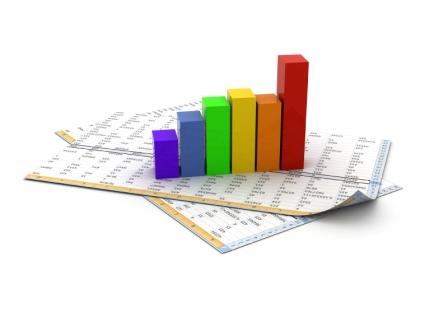 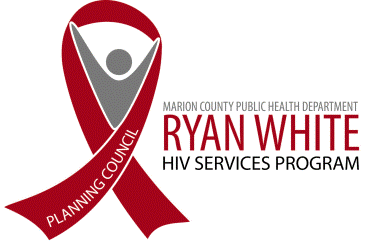 HIV Treatment Cascade (AKA: Continuum of Care
Developed by Dr. Edward Gardner and colleagues25 in March 2011
Model for use in identifying unmet needs, as well as discovery of where, across the continuum of care, clients are lost to follow-up
“Improving control of HIV begins with enhanced detection and linkage to care” – Gardner, et al., 2011 25
“HIV screening without linkage to care “confers little or no benefit to the patient” – Branson, et al., 2006 26
Benefits of Improving Linkage Into and Retention in Care
Delayed linkage and poor engagement in care are associated with:25 26
Delayed/no receipt of anti-retroviral therapy (ART)
Quicker progression to AIDS
Drug resistance
Increased morbidity (hospitalizations, opportunistic infections, emergency department visits, etc.)
Increased mortality
Increased risk of HIV transmission
National HIV/AIDS Progress Indicators 14
95% of HIV-positive residents aware of their status
95% of those newly diagnosed linked to care within 30 days 
95% retained in care
95% suppressed viral load
HIV Care Continuum Definitions
Linked to Care: People newly diagnosed with HIV during CY 2021 who received a CD4/viral load test within 30 days
Receipt of  Care: Residents living with HIV/AIDS with  1+ CD4 or viral load tests performed during CY 2021.
Retained in Care: Residents living with HIV/AIDS with 2+ CD4/viral load tests performed at least 3 months apart in CY 2021 
Antiretroviral Therapy: Residents living with HIV/AIDS who received a prescription for antiretroviral therapy in CY 2021 
Viral Load Suppression: Residents living with HIV/AIDS with a CY 2021 viral load result <200 RNA copies/mL
HIV Care Continuum of  the TGA
80.8% (N=4990/6174)
Linkage to care within 30 days shown above
 Note: There was 88.9% linkage to care within 90 days
[Speaker Notes: Linkage to care within 30 days shown above
 Note: There was 88.9% linkage to care within 90 days]
HIV Care Continuum in the TGA, 2021 (Linkage to Care)
Among the 198 people linked to Care within 30 days in 2021:
By County: 82.3% were from Marion County
By Gender: 77.3 % were Male
By Race/Ethnicity: 46.5 % were Black not-Hispanic and 31.3 % were White not- Hispanic
By Age Groups: 42.4% were aged between 25-34 years old
By Exposure Status: 47.5% were MSM
By Nativity Status: 68.7 % were of unknown Nativity status
HIV Care Continuum in the TGA, 2021 (Receipt of Care)
Among the 4990 people that received care during CY 2021:
By County: 84.2% were from Marion County
By Gender: 76.7 % were Male
By Race/Ethnicity: 46.4 % were Black not-Hispanic and 37.9 % were White not- Hispanic
By Age Groups: People aged 45-54 and 55-64 represented both 23.1%
By Exposure Status: 56% were MSM
By Nativity Status: 73.1 % were of unknown Nativity status
HIV Care Continuum in the TGA, 2021 (Retention in Care)
Among the 3315 people that were retained in Care during CY 2021:
By County: 84.9% were from Marion County
By Gender: 76.7 % were Male
By Race/Ethnicity: 46.5 % were Black not-Hispanic and 36.2 % were White not- Hispanic
By Age Groups: People aged 55-64 represented 24.1%
By Exposure Status: 54.9% were MSM
By Nativity Status: 72.6 % were of unknown Nativity status
HIV Care Continuum in the TGA, 2021 (Viral suppression)
Among the 4340 people that were virally suppressed during CY 2021:
By County: 83.9% were from Marion County
By Gender: 77.1 % were Male
By Race/Ethnicity: 44.2 % were Black not-Hispanic and 39.6 % were White not- Hispanic
By Age Groups: People aged 55-64 represented 24.7%
By Exposure Status: 56.9% were MSM
By Nativity Status: 73.8 % were of unknown Nativity status
HIV Care Continuum in the TGA by County, 2021
HIV Care Continuum in the TGA by Gender, 2021
HIV Care Continuum in the TGA by Race/Ethnicity, 2021
HIV Care Continuum in the TGA by Age
HIV Care Continuum in the TGA by Exposure Category
HIV Care Continuum in the TGA by Nativity Status
HIV Care Continuum in the TGA within each County, 2021
Johnson County had the greatest percentage of linkage to Care (85.7%)
Hendricks County had the lowest percent of receipt of Care (77.1%)
Shelby County had the lowest percent of retained in Care (46.3%)
Hendricks County had the lowest percent of viral load suppression (66.2%)
HIV Care Continuum in the TGA within each Gender, 2021
Female had the lowest percentage of linkage to Care (67.2%)
Female had the lowest percent of receipt of Care (80.6%) which is also close to male (80.7%)
Male had the lowest percent of retained in Care (53.6%) which was also close to female (53.8%)
Female had the lowest percent of viral load suppression (69.2%)
HIV Care Continuum in the TGA within each Race/Ethnicity, 2021
Black, not-Hispanic had the lowest percentage of linkage to Care (67.6%)
Hispanic had the lowest percent of receipt of Care (76.5%) 
Black, not-Hispanic had the lowest percent of retained in Care (52.5%)
Black, not-Hispanic had the lowest percent of viral load suppression (65.4%)
HIV Care Continuum in the TGA within each age group, 2021
People aged 45-54 had the lowest percentage of linkage to Care (63.6%)
People aged 25-34 had the lowest percent of receipt of Care (78.4%) 
People aged 25-34 had the lowest percent of retained in Care (49.5%)
People aged 25-34 had the lowest percent of viral load suppression (61.2%)
HIV Care Continuum in the TGA within each Exposure Category, 2021
IDU had the lowest percentage of linkage to Care (57.9%)
Perinatal exposure had the highest percent of receipt of Care (86.3%) 
Perinatal exposure had the highest percent of retained in Care (68.8%)
Perinatal exposure  had a percent of viral load suppression of 77.5%
HIV Care Continuum in the TGA within each Nativity Status, 2021
People of unknown Nativity Status had the lowest percentage of linkage to Care (68.3%)
Foreign Born had the lowest percent of receipt of Care (75%) 
People of unknown Nativity Status had the lowest percent of retained in Care (47.9%)
People of unknown Nativity Status had the lowest percent of viral load suppression (63.5%)
HIV Care Continuum in the TGA within each County, 2021
HIV Care Continuum in the TGA within each  Gender, 2021
HIV Care Continuum in the TGA within each Race/Ethnicity, 2021
HIV Care Continuum in the TGA within each age groups
HIV Care Continuum in the TGA within each Exposure Category
HIV Care Continuum in the TGA within each Nativity Status
Ryan White Clients v. Non-Client PLWH/A
*Linkage to care within 90 days was 96.9% for RWSP clients and 82.2 % for non-RWSP clients.
Community Viral Load
Geometric means were used for comparisons of viral load
Geometric means are always smaller than arithmetic means because the effect of very large values is diminished
Geometric means are more stable from year to year

All results are based on the last reported viral load test during 2021 for all residents with ≥1 viral load test

Results were standardized such that:
Results reported as 0 or <20 were set to half the lower limit of detection possible for the assay used according to CDC recommendations28
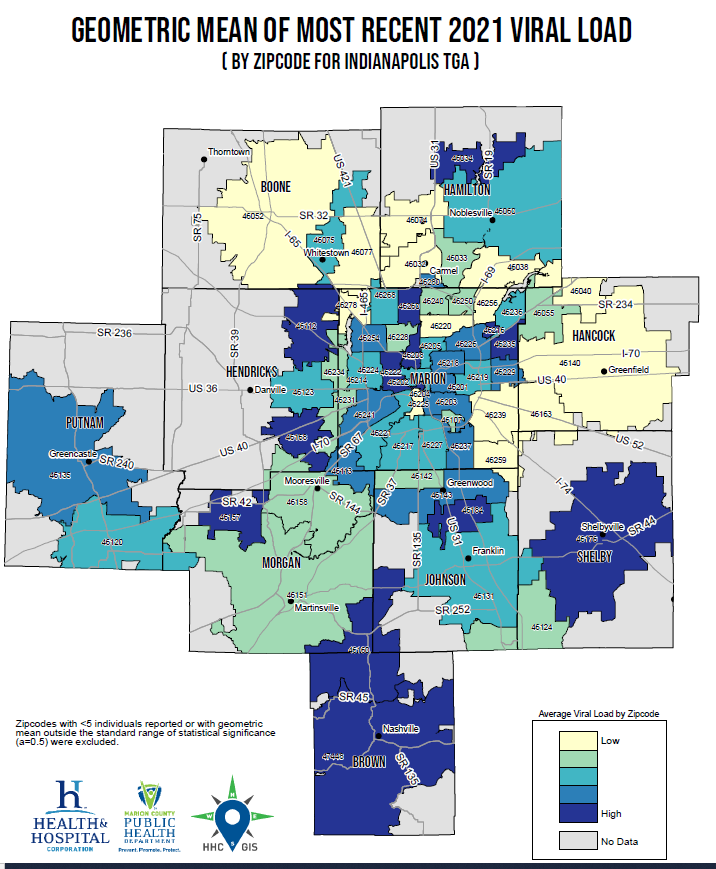 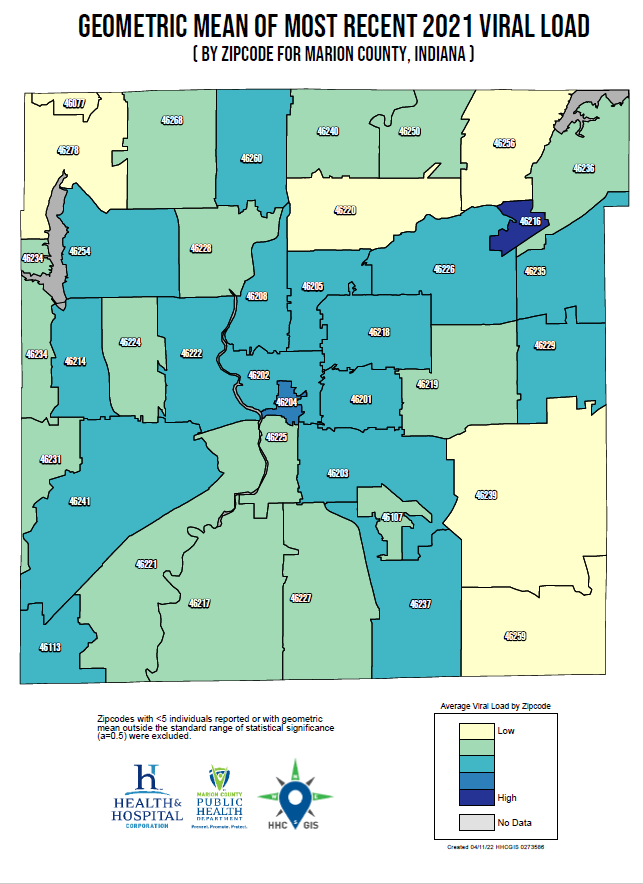 Community Viral Load by Gender
Number and percent with suppressed viral load (<200 copies/mL) at last CY 2021 test, by gender
Community Viral Load by Race/Ethnicity
Number and percent with suppressed viral load (<200 copies/mL) at last CY 2021 test, by race/ethnicity
Community Viral Load by Age
Number and percent with suppressed viral load (<200 copies/mL) at last CY 2021 test, by current age (Yrs.)
Community Viral Load by County
Number and percent with suppressed viral load (<200 copies/mL) at last CY 2021 test, by county of residence
Community Viral Load by RWSP Status
Number and percent with suppressed viral load (<200 copies/mL) at last CY 2021 test, by Ryan White HIV Services Program enrollment status
Undetectable = Untransmittable (U=U)
“Getting and keeping an undetectable viral load* is the best thing people with HIV can do to stay healthy” 32-33
CDC: Risk of HIV Transmission With Undetectable Viral Load by Transmission Category 32
[Speaker Notes: https://www.cdc.gov/hiv/risk/art/index.html
https://www.cdc.gov/hiv/pdf/risk/art/cdc-hiv-tasp-101.pdf
† The risk of transmitting HIV to the baby can be 1% or less if the mother takes HIV medicine daily as prescribed throughout pregnancy, labor, and delivery and gives HIV medicine to her baby for 4-6 weeks after giving birth.]
Pre-Exposure Prophylaxis (PrEP)
PrEP  is a prevention option for people at risk of HIV exposure to prevent getting HIV by taking one pill a day  
Prep can lower the risk of getting HIV from sex by 99 % and by 74% for IDUs if taken consistently 40
PrEP is covered by most insurance companies 
Possible situations for taking PrEP42  :
HIV negative and any of the following:
have sexual partner with HIV  (especially if the partner has an unknown or undetectable VL)
had anal or vaginal sex in the past 6 months and you have not consistently used condoms
have been diagnosed with an STD in the past 6 months 
 have an injection partner with HIV
share needles, syringes, or other equipment to inject drugs
Post-Exposure Prophylaxis (PEP)
PEP is the use of an emergency medicine to prevent HIV after a recent possible exposure. 
PEP should be started within 72 hours after possible exposure 
PEP is taken daily for 28 days
Possible exposures can be the following:
During sex (for example, if the condom broke),
Through sharing needles, syringes, or other equipment to inject drugs (for example, cookers), or
If you’ve been sexually assaulted.
Vision for the National HIV/AIDS Strategy
“The United States will be a place where new HIV infections are prevented, every person knows their status, and every person with HIV has high-quality care and treatment, lives free from stigma and discrimination, and can achieve their full potential for health and well-being across the lifespan. This vision includes all people, regardless of age, sex, gender identity, sexual orientation, race, ethnicity, religion, disability, geographic location, or socioeconomic circumstance.” 14
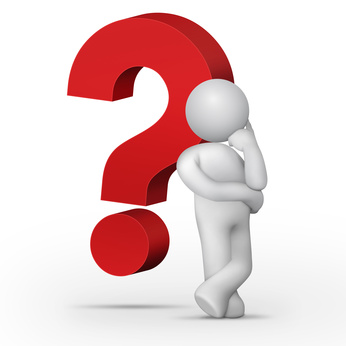 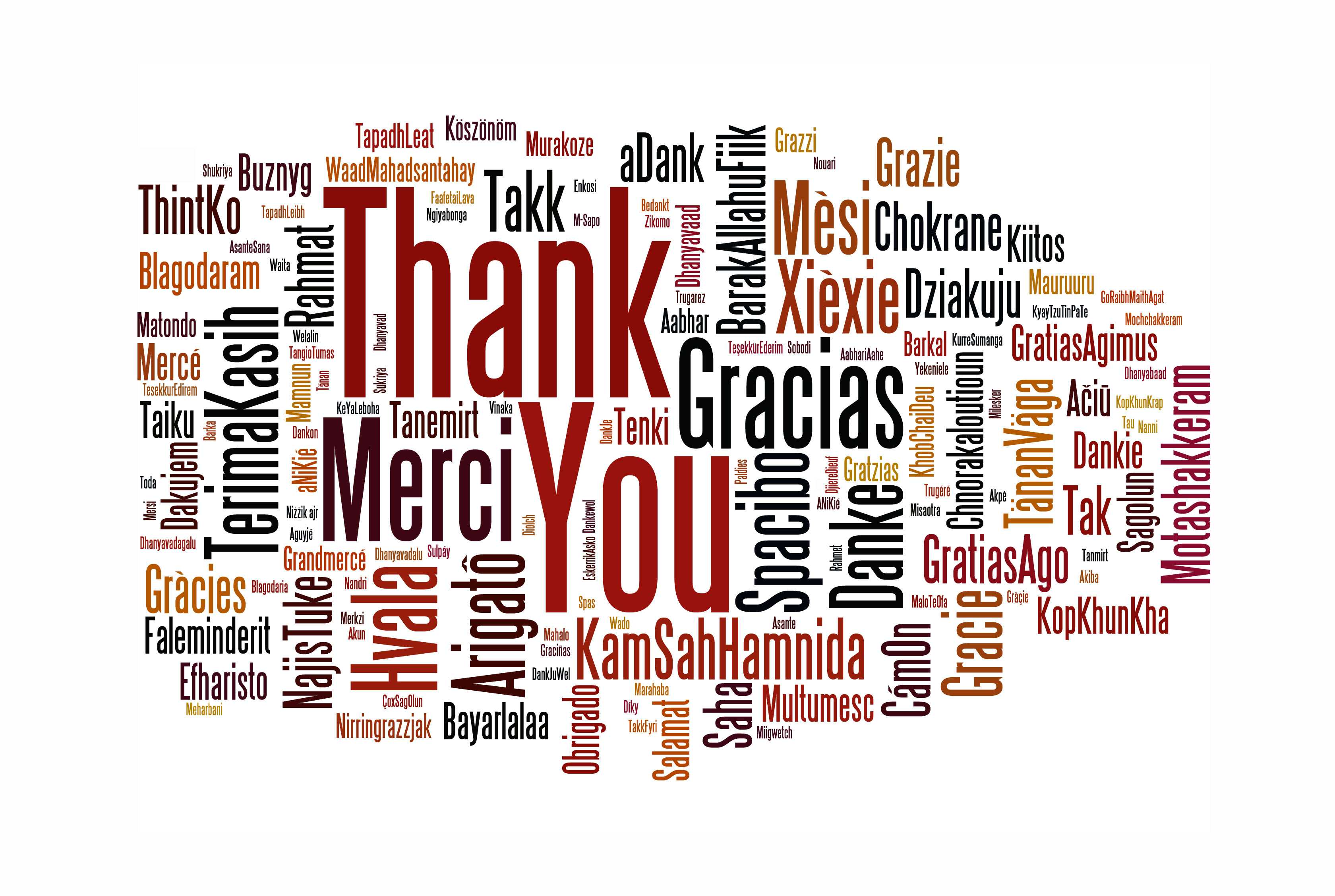 Maguette Diop, MPH
Epidemiologist

Health & Hospital Corporation
Marion County Public Health Department
3901 Meadows Drive, H116
Indianapolis, IN 46205
Office: 317-221-3556
Fax: 317-221-4404
MDiop@MarionHealth.org
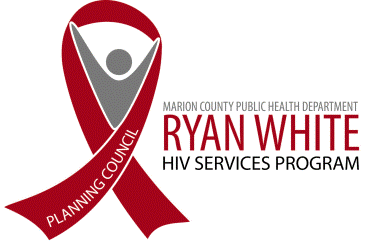 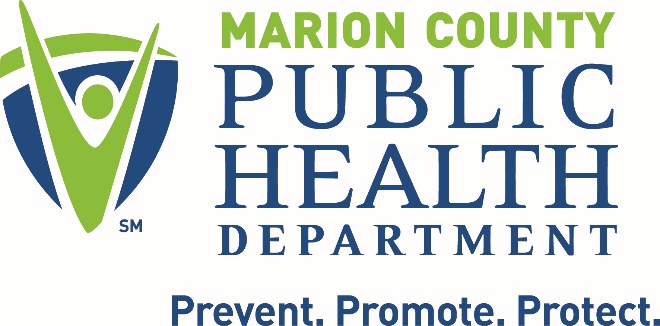 References
1 U.S. Census Bureau and Marion County Public Health Department. (2021). Marion County Public Health Department estimates based on ARIMA projections calculated using U.S. Census Bureau data. 
2 U.S. Census Bureau. (2002). Time series of Indiana intercensal population estimates by county: April 1, 1990 to April 1, 2000. Table CO-EST2001-12-18. Release date April 17, 2002.
3 U.S. Census Bureau. (2020). Annual Estimates of the Resident for Counties in Indiana: April 1, 2010 to July 1, 2019. Table CO-EST2019-ANNRES-18.
4 Glenn, R. (2011). Demographics & trends: Indianapolis, Marion County & the Indianapolis region. Department of Metropolitan Development: City of Indianapolis and U.S. Census Bureau. (2020). American Community Survey 5-year estimates. Retrieved from Census Reporter page for Indianapolis, IN Urbanized Area: https://censusreporter.org/profiles/40000US41212-indianapolis-in-urbanized-area/
5 Centers for Disease Control and Prevention. (2019). HIV surveillance report, 2018 Vol. 30. Retrieved from https://www.cdc.gov/hiv/pdf/library/reports/surveillance/cdc-hiv-surveillance-report-2018-vol-30.pdf and
Centers for Disease Control and Prevention. (2020). HIV surveillance report, 2018  (Updated) Vol. 31. Retrieved from https://www.cdc.gov/hiv/pdf/library/reports/surveillance/cdc-hiv-surveillance-report-2018-updated-vol-31.pdf
6 Purcell et al. (2012). Estimating the population size of MSM in the U.S. to obtain HIV and syphilis rates. Open AIDS Journal; 6(S1: M6) 98-107.
7Centers for Disease Control and Prevention. (2020). Deaths: Final data for 2018. National Vital Statistics Report, 69(13). Retrieved from https://www. https://www.cdc.gov/nchs/data/nvsr/nvsr69/nvsr69-13-508.pdf and https://www.cdc.gov/hiv/pdf/library/reports/surveillance/cdc-hiv-surveillance-report-2018-updated-vol-31.pdf
8 Centers for Disease Control and Prevention. (2016). HIV Testing in the United States: Fact sheet. Retrieved from https://www.cdc.gov/nchhstp/newsroom/docs/factsheets/hiv-testing-us-508.pdf
9 Centers for Disease Control and Prevention. (2020). HIV Among People Aged 50 and Older. Retrieved from https://www.cdc.gov/hiv/group/age/olderamericans/index.html
10 Indiana University Public Policy Institute. (2015). 2015 Point-in-time count: Many families in Indianapolis not able to find shelter. Retrieved from http://www.chipindy.org/wp-content/uploads/2013/07/HomelessCount_2015_
Web.pdf
References
11 U.S. Department of Housing and Urban Development. (2019). HOPWA performance profile - Formula grantee: City of Indianapolis. Retrieved from https://files.hudexchange.info/reports/published/HOPWA_Perf_GranteeForm_00_AAAA-IN_IN_2020.pdf
12 Health & Hospital Corporation. (2017). Ryan White information services enterprise (RISE). Indianapolis: Ryan White HIV Services Program, Marion County Public Health Department.
13 Shubert, G. (2012). Mobilizing knowledge: Housing is HIV prevention and care. Available from https://shnny.org/uploads/Housing_is_HIV_Prevention_and_Health_Care.pdf
14 U.S. Department of Health and Human Services.(2021). HIV National Strategic Plan for the United States: 2022–2025. Washington, DC and The White House Office of National AIDS Policy. (2010). National HIV/AIDS strategy for the United States. Retrieved from https://hivgov-prod-v3.s3.amazonaws.com/s3fs-public/NHAS-2022-2025.pdf and https://www.hiv.va.gov/patient/daily/mental/single-page.asp
15 Marion County Public Health Department. (2014). Community health assessment of Marion County: 2014. Retrieved from http://www.hhcorp.org/hhc/index.php/newsroom/2014-press-releases/645-marion-county-releases-2014-community-health-assessment
16 Weiser, S. D., Fernandes, K. A., Brandson, E. K., Lima, V. D., Anema, A., Bangsberg, D. R., . . . Hogg, R. S. (2009). The association between food insecurity and mortality among HIV-infected individuals on HAART. J Acquir Immune Defic Syndr, 52(3): 342-349. doi: 10.1097/QAI.0b013e3181b627c2. Retrieved from http://www.ncbi.nlm.nih.gov/pmc/articles/PMC3740738/ and Palar, K., Laraia, B., Tsai, A. C., Johnson, M., & Weiser, S. D. (2016). Food insecurity is associated with HIV, sexually transmitted infections and drug use among men in the United States. AIDS (London, England), 30(9), 1457–1465. http://doi.org/10.1097/QAD.0000000000001095
17 Centers for Disease Control and Prevention. (2013). Staying healthy with HIV/AIDS: Potential related health problems: Tuberculosis. Retrieved from https://www.aids.gov/hiv-aids-basics/staying-healthy-with-hiv-aids/potential-related-health-problems/tuberculosis/
18 Centers for Disease Control and Prevention. (2020). Latent tuberculosis infection: A guide for primary health care providers. Retrieved from https://www.cdc.gov/tb/publications/ltbi/pdf/LTBIbooklet508.pdf
References
19 Centers for Disease Control and Prevention. (2016). HIV and tuberculosis. Retrieved from http://www.cdc.gov/hiv/pdf/library/factsheets/hiv-tb.pdf
20 National Institute of Health (NIH). (2021). HIV and Hepatitis B. Retrieved from https://hivinfo.nih.gov/understanding-hiv/fact-sheets/hiv-and-hepatitis-b
21 National Institute of Health (NIH). (2021). HIV and Hepatitis C. Retrieved from https://hivinfo.nih.gov/understanding-hiv/fact-sheets/hiv-and-hepatitis-c
22 Centers for Disease Control and Prevention. (2014). HIV and viral hepatitis. Retrieved from http://www.cdc.gov/hiv/pdf/library_factsheets_hiv_and_viral_hepatitis.pdf
23 U.S. Department of Health & Human Services. (2021). Guidelines for the use of antiretroviral agents in HIV-1-infected adults and adolescents: Considerations for antiretroviral use in patients with coinfections. Retrieved from https://clinicalinfo.hiv.gov/sites/default/files/guidelines/archive/AdultandAdolescentGL_2021_08_16.pdf
24 Indiana State Department of Health. (2020). National Electronic Disease Surveillance System Base System (NBS).
25 Gardner, E.M., McLees, M.P., Steiner, J.F., del Rio, C., and Burman, W.J. (2011). The spectrum of engagement in HIV care and its relevance to test-and-treat strategies for prevention of HIV infection. Clin Infect Dis. 2011;52(6): 793-800. doi: 10.1093/cid/ciq243
26 Branson, B.M., Handsfield, H.H., Lampe, M.A., Janssen, R.S., Taylor, A.W., Lyss, S.B., and Clark, J.E. (2006). Revised recommendations for HIV testing of adults, adolescents, and pregnant women in health-care settings. Centers for Disease Control and Prevention: Atlanta. MMWR. 2006; 55(RR14): 1-17. Retrieved from http://www.cdc.gov/mmwr/preview/mmwrhtml/rr5514a1.htm
27 Centers for Disease Control and Prevention. (2016). Monitoring selected national HIV prevention and care objectives by using HIV surveillance data - United States and 6 dependent areas - 2014. HIV Surveillance Supplemental Report, 21(4). Retrieved from https://www.cdc.gov/hiv/pdf/library/reports/surveillance/cdc-hiv-surveillance-supplemental-report-vol-21-4.pdf

28 Centers for Disease Control and Prevention. (2011). Guidance on community viral load: A family of measures, definitions, and method for calculation. Retrieved from  https://stacks.cdc.gov/view/cdc/28147
References
29 Thompson, M. A., Mugavero, M. J., Amico, K. R., Cargill, V. A., Chang, L. W., Gross, R., . . . Nachega, J. B. (2012). Guidelines for improving entry into and retention in care and antiretroviral adherence for persons with HIV: Evidence-based recommendations from an international association of physicians in AIDS care panel. Ann Intern Med. 2012;156(11): 817-833. doi: 10.7326/0003-4819-156-11-201206050-00419
30 Kooreman& Greene. (2016). Injection drug us in Indiana: A major risk factor for HIV transmission.
https://www.healthpolicy.iupui.edu/PubsPDFs/Injection%20Drug%20Use%20in%20Indiana.pdf
31 CDC. (2019). HIV treatment Can Prevent Sexual Transmission. https://www.cdc.gov/hiv/pdf/risk/art/cdc-hiv-tasp-101.pdf
32 CDC. (2021). HIV Treatment as Prevention. https://www.cdc.gov/hiv/risk/art/index.html
33Byrd KM, Beckwith CG, Garland JM, et al. SARS-CoV-2 and HIV coinfection: clinical experience from Rhode Island, United States. J Int AIDS Soc. 2020;23(7):e25573. Available at: https://www.ncbi.nlm.nih.gov/pubmed/32657527.
34 Park LS, Rentsch CT, Sigel K, et al. COVID-19 in the largest U.S. HIV cohort. Presented at: 23rd International AIDS Conference; 2020. Virtual. Available at: https://www.natap.org/2020/IAC/IAC_115.htm.
35 Shalev N, Scherer M, LaSota ED, et al. Clinical characteristics and outcomes in people living with human immunodeficiency virus hospitalized for coronavirus disease 2019. Clin Infect Dis. 2020;71(16):2294-2297. Available at: https://www.ncbi.nlm.nih.gov/pubmed/32472138.
36 Bertagnolio S, Thwin SS, Silva R, et al. Clinical characteristics and prognostic factors in people living with HIV hospitalized with COVID-19: findings from the WHO Global Clinical Platform. Presented at: International AIDS Society; 2021. Virtual. Available at: https://theprogramme.ias2021.org/Abstract/Abstract/2498.
37 Sun J, Patel RC, Zheng Q, et al. COVID-19 disease severity among people with HIV infection or solid organ transplant in the United States: a nationally representative, multicenter, observational cohort study. medRxiv. 2021. Available at: https://www.ncbi.nlm.nih.gov/pmc/articles/PMC8328066.
38 Western Cape Department of Health in collaboration with the National Institute for Communicable Diseases South Africa. Risk factors for coronavirus disease 2019 (COVID-19) death in a population cohort study from the Western Cape Province, South Africa. Clin Infect Dis. 2021;73(7):e2005-e2015. Available at: https://www.ncbi.nlm.nih.gov/pubmed/32860699.
39 Bhaskaran K, Rentsch CT, MacKenna B, et al. HIV infection and COVID-19 death: a population-based cohort analysis of U.K. primary care data and linked national death registrations within the OpenSAFELY platform. Lancet HIV. 2021;8(1):e24-e32. Available at: https://www.ncbi.nlm.nih.gov/pubmed/33316211.
References
40 Centers for Disease Control and Prevention. (2021). Pre-Exposure Prophylaxis (PreP). Retrieved from https://www.cdc.gov/hiv/risk/prep/index.html
41 Remien, Robert H;  Stirratt, Michael J. Nguyen; et al. Mental health and HIV/AIDS the need for an integrated response. 2019. Available  at https://journals.lww.com/aidsonline/fulltext/2019/07150/mental_health_and_hiv_aids__the_need_for_an.1.aspx

42 Centers for Disease Control and Prevention. (2021). Is PrEP right for me?. Retrieved from https://www.cdc.gov/hiv/basics/prep/prep-decision.html

43 Durvasula, R; Miller, T. Substance abuse treatment in persons with HIV/AIDS: challenges in managing triple diagnosis. 2014. Avaialble at https://pubmed.ncbi.nlm.nih.gov/24274175/

44 HIV.gov. How Does Smoking Affect People with HIV? (2020). Available at https://www.hiv.gov/hiv-basics/staying-in-hiv-care/other-related-health-issues/smoking

45 National Cancer Institute. Division of Cancer Control and population Sciences. Tobacco and HIV. (2020). Available at 
https://cancercontrol.cancer.gov/brp/tcrb/tobacco-hiv